ploidy: p=0.0175
heat_shock: p=0.9119
ploidy: p=0.0108
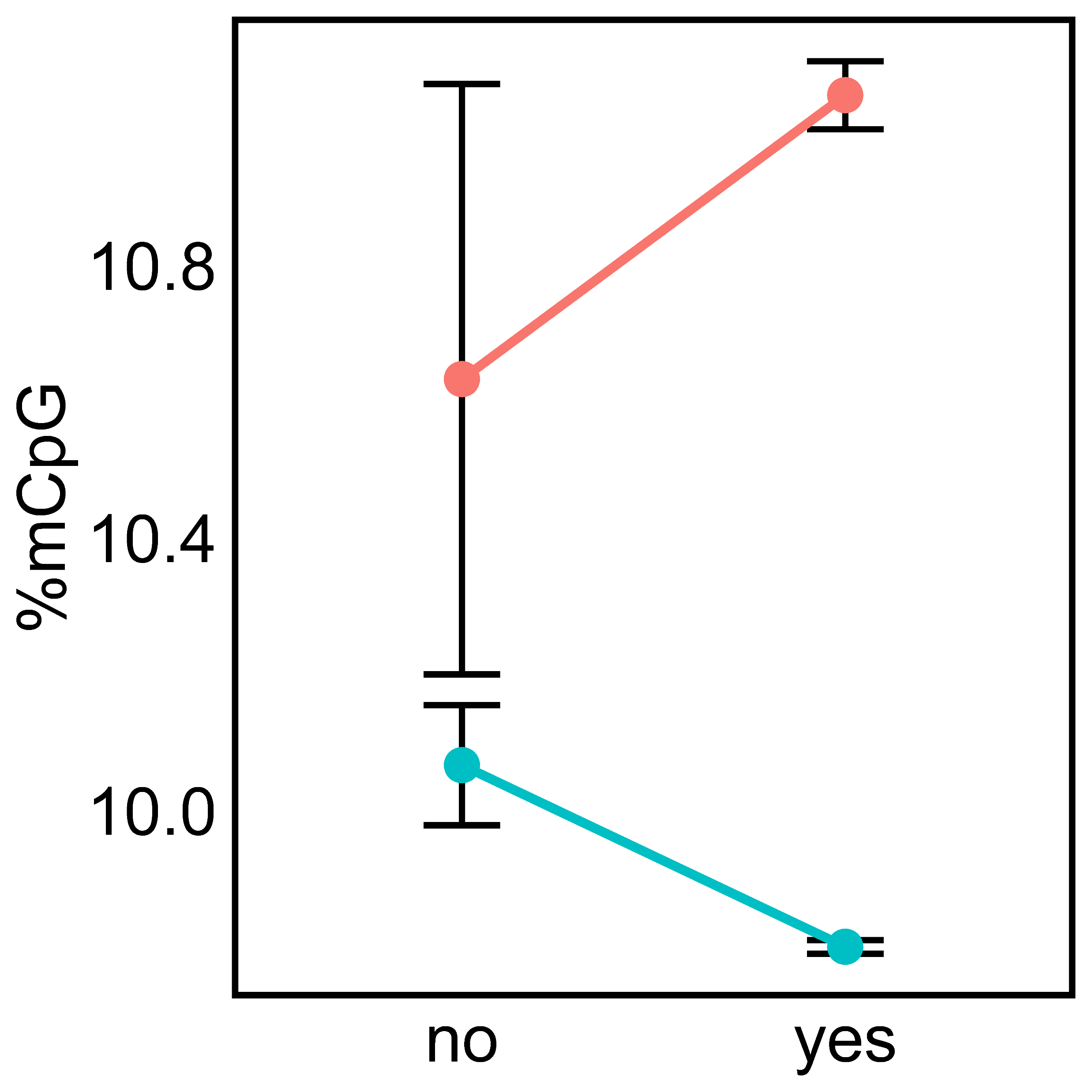 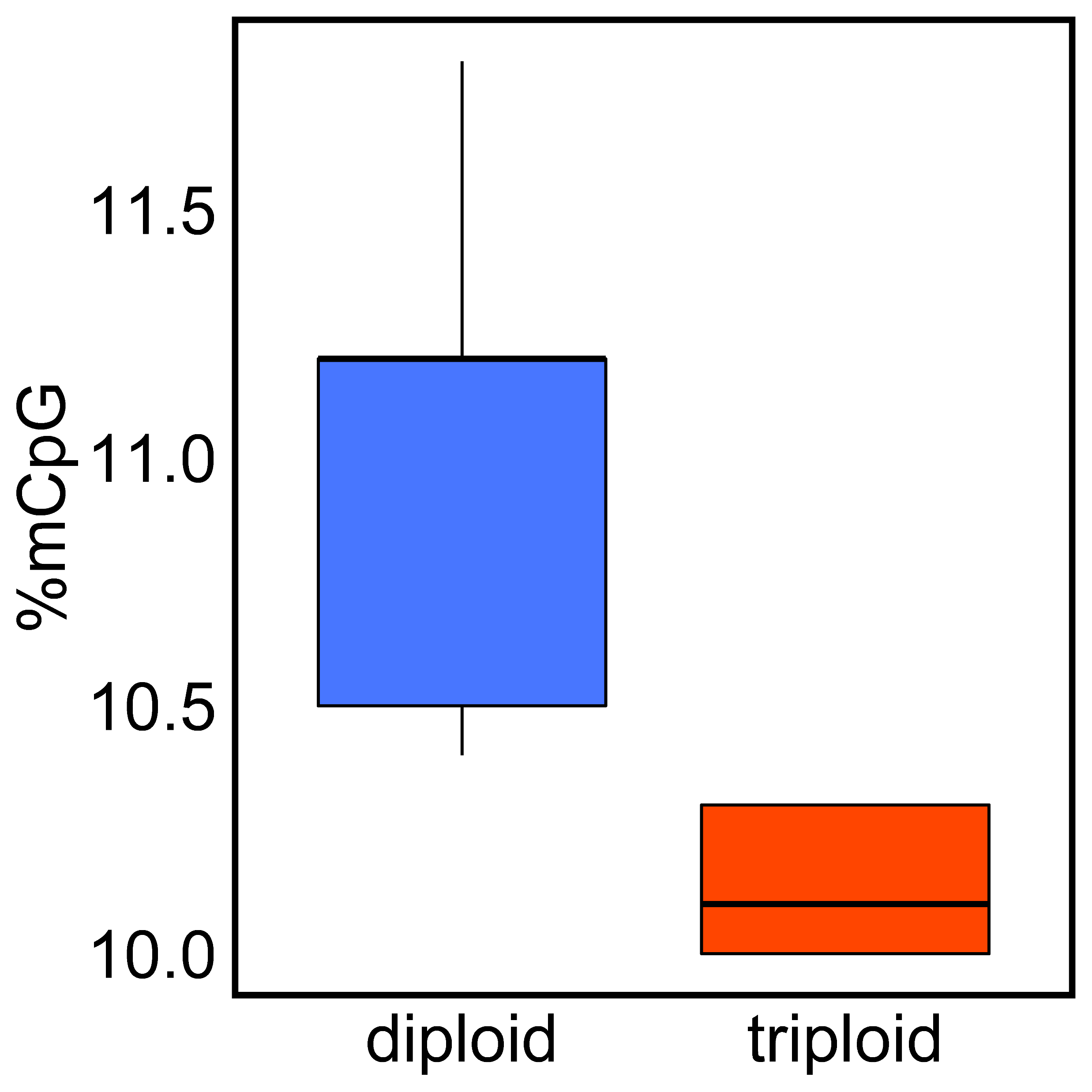 desiccation
desiccation + heat shock